Patient and Nurse Journey
Lucy Hatchard from West Hertfordshire NHS Trust
Troy Deeny has fallen over playing at Vicarage road stadium and thinks he has broke his leg!! 

Who should we call for help?


A- Taxi
B- His Mum
C – Bat Man
D- Ambulance
Troy is in the ambulance….great stuff. Where is the ambulance going to take him?
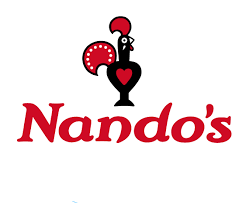 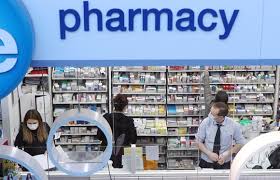 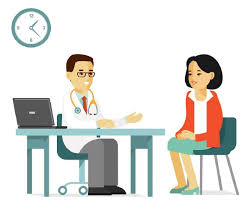 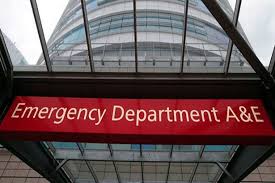 A – A+E
D- Pharmcy
B - GP
C- Nandos
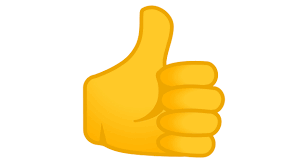 Troy has arrived safely at A+E. 


Who will the first person Troy will see when he gets to the hospital?
A - Doctor
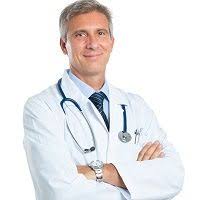 B - Physiotherapist
C - Surgeon
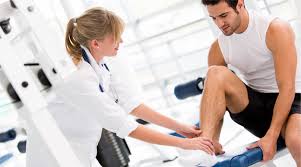 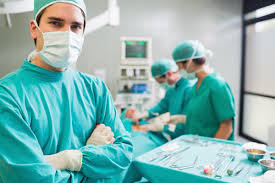 D-Nurse
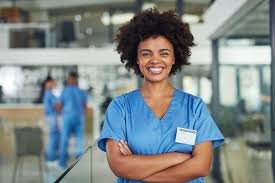 Poor Troy is in quite a lot of pain, who can give him some pain killers? 


A- Pharmacy

B- Nurse

C- Doctor

D- One of the receptionists
Troy is feeling much more comfortable after his pain killers. How are we going to diagnose the extent of his injury?
D - Ask him to stand up and see if he falls over, if he does we will know it is broken.
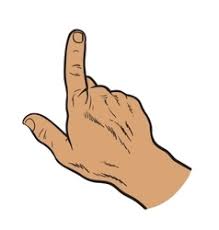 A- Poke his leg until he screams?
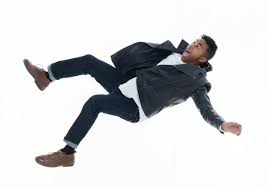 C- Ask him how much it hurts?
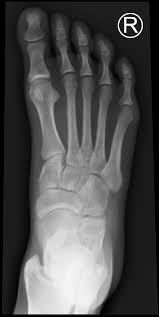 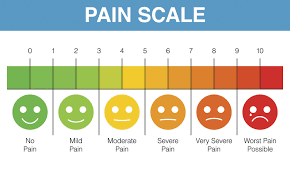 B – X-Ray
Tory has definably broken his leg! He needs to go to surgery. 

Who will Troy see first when he goes into the operating Theatre?
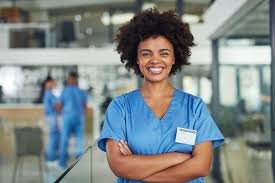 A- Nurse
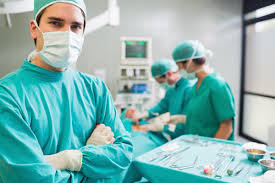 C -Surgeon
D - Receptionist
B –Team mate   Ben Foster
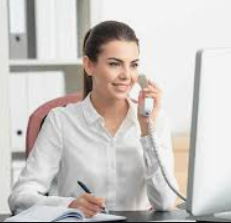 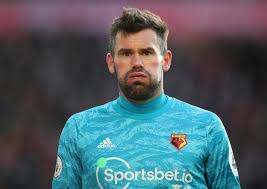 The surgeons have been able to fix Troy’s leg….whoohooo he will play again!

Who will wake Troy up after his operation?
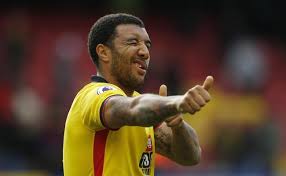 A- Alarm clock

B- Doctor

C- Nurse

D- His Manager
Troy is back on the ward now, although his leg has been fixed he’s in loads of pain! Who will help Troy? 

A- His Tik Toc Followers

B- Pain Specialist Nurse

C- Pharmacist

D- Physio therapist
Troy is feeling much better but he still cant walk and he needs the loo! How will Troy go to the toilet ??
A- Put a Nappy on
C- Crawl on his hands and knees to the toilet
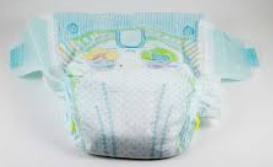 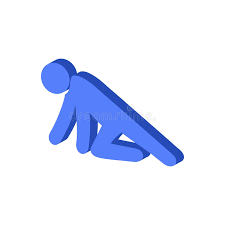 B- Use a bed pan
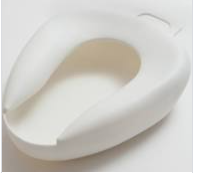 Troy is ready to go home at last! He’s got a dressing on his leg. Who will change this when he is home?
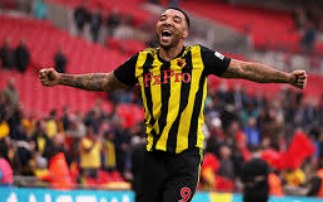 A – GP
C- District Nurse
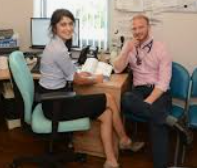 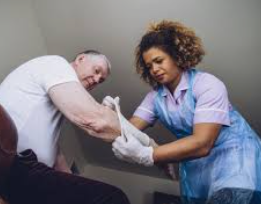 B – The club doctor
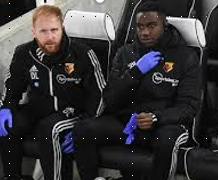